Grècia un mont de Deus
Com es Grècia
Grècia eren petites illes que tenien un propi govern i una pròpia bandera.

Les ciutats que es conserven millor són: Esparta i Atenes que eren les més importants.
Esparta era la ciutat on hi hiavia més activitat de guerrers.
Atenes era on hi havia molta més política.
Els monuments mes importants!
Els monuments més importants són:
L'Àgora, Els teatres , Amfiteatres , temples  de deus molt importen com Zeus, Atena , Posseïdor etc.
Deus!!
Els grecs tenien molts deus però en els que més creien eren en:

Zeus deu del cel era un dels més coneguts, Posseïdor deu del mar, Atena deaesa de la guerra i Hades guardià del infern.
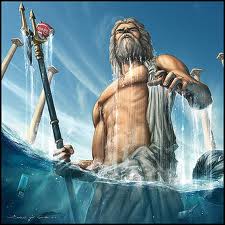 Que ens ha deixat els Grecs?
Els grecs ens han deixat moltes coses: 

Cultura, política , Arquitectures, molta religió, aprendre a desargollar la ment, escoles i moltes altres coses. 
La seva religió era politeisme.
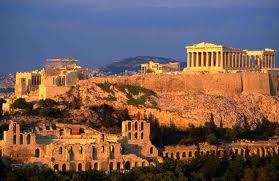 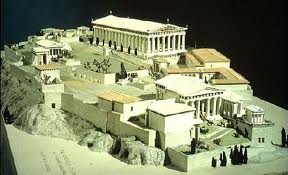